Δεκέμβριος   2023
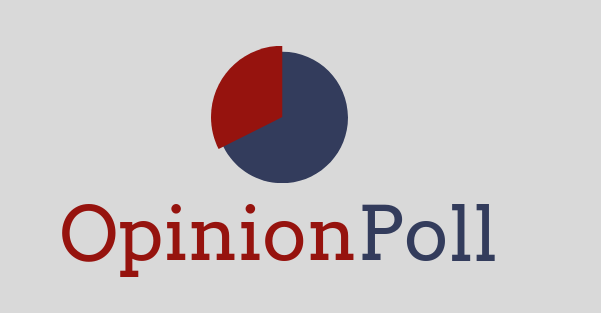 ΠΑΝΕΛΛΑΔΙΚΗ ΠΟΛΙΤΙΚΗ   ΕΡΕΥΝΑ
Η Έρευνα πραγματοποιήθηκε από την Opinion Poll Ε.Π.Ε – Αριθμός Μητρώου Ε.Σ.Ρ. 49.

ΕΝΤΟΛΕΑΣ :

ΕΞΕΤΑΖΟΜΕΝΟΣ ΠΛΗΘΥΣΜΟΣ: Ηλικίας άνω των 17, με δικαίωμα ψήφου

ΜΕΓΕΘΟΣ ΔΕΙΓΜΑΤΟΣ: 1.004 Νοικοκυριά

ΧΡΟΝΙΚΟ ΔΙΑΣΤΗΜΑ: από 13 Δεκεμβρίου     έως  15 Δεκεμβρίου   2023

ΠΕΡΙΟΧΗ ΔΙΕΞΑΓΩΓΗΣ: Πανελλαδική κάλυψη

ΜΕΘΟΔΟΣ ΔΕΙΓΜΑΤΟΛΗΨΙΑΣ: Πολυσταδιακή τυχαία δειγματοληψία με χρήση quota βάσει  γεωγραφικής κατανομής.

ΜΕΘΟΔΟΣ ΣΥΛΛΟΓΗΣ ΣΤΟΙΧΕΙΩΝ:  704 Τηλεφωνικές συνεντεύξεις βάσει    ηλεκτρονικού ερωτηματολογίου (CATI).Ακολουθήθηκε η διαδικασία της τυχαίας  επιλογής τηλεφωνικών αριθμών Random digit dialing (RDD)  σε σταθερά και κινητά τηλέφωνα ,και  300 web/online panels (cawi)

ΣΤΑΘΜΙΣΗ: Έγινε στάθμιση ως προς Φύλο -Ηλικία, Περιοχή κατοικίας και αποτελεσμάτων  Βουλευτικών εκλογών του  Ιουνίου 2023

Ποσοστό ελέγχου: 17,2 %

Τρόπος ελέγχου: Ταυτόχρονη συνακρόαση τηλεφωνικής κλήσης και θέαση οθόνης

ΕΛΑΧΙΣΤΕΣ ΒΑΣΕΙΣ ΔΕΙΓΜΑΤΟΣ :Στα πολιτικά κόμματα που συγκεντρώνουν βάση ψηφοφόρων στο αστάθμιστο δείγμα μικρότερο των 60-100 ατόμων (ΚΚΕ, ΕΛΛΗΝΙΚΗ ΛΥΣΗ, ΜΕΡΑ 25 ), η ανάλυση επιτρέπεται άλλα είναι ενδεικτική.

Δειγματοληπτικό σφάλμα: Με διάστημα βεβαιότητας 95%, κυμαίνεται εντός του διαστήματος +/- 3,0 % 

  Προσωπικό   field: Εργάστηκαν 23 Ερευνητές  και 1 Επόπτης  


Η Opinion Poll ΕΠΕ. Είναι μέλος του ΣΕΔΕΑ, της ESOMAR, της WAPOR και τηρεί τον κανονισμό του Π.Ε.Σ.Σ. και τους διεθνείς κώδικες δεοντολογίας για την διεξαγωγή και δημοσιοποίηση ερευνών κοινής γνώμης.
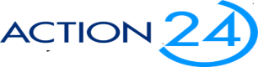 Ταυτότητα Έρευνας
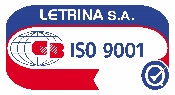 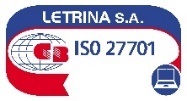 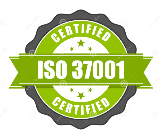 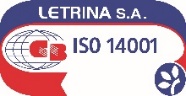 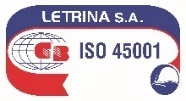 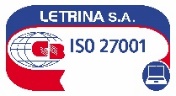 Πόσο αισιόδοξος είστε για την πορεία της χώρας την νέα χρονιά που μπαίνει;
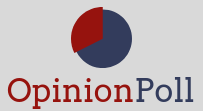 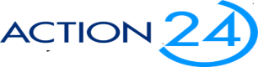 Πόσο αισιόδοξος είστε για την πορεία της χώρας την νέα χρονιά που μπαίνει;
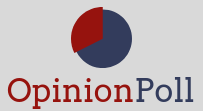 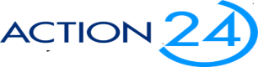 Ποιο πρόβλημα θεωρείτε πιο σοβαρό για την χώρα, σας απασχολεί περισσότερο;
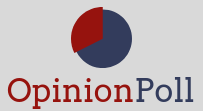 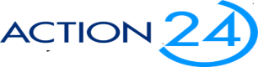 Πόσο ικανοποιημένος είστε από τα αποτελέσματα της τελευταίας επίσκεψης Ερντογάν στην Ελλάδα και την συνάντησή του με τον Πρωθυπουργό Κ. Μητσοτάκη;
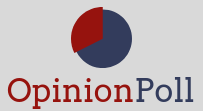 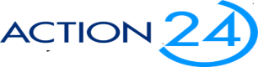 Πόσο ικανοποιημένος είστε από τα αποτελέσματα της τελευταίας επίσκεψης Ερντογάν στην Ελλάδα και την συνάντησή του με τον Πρωθυπουργό Κ. Μητσοτάκη;
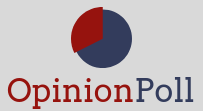 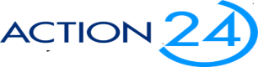 Πιστεύετε ότι με τα μέτρα που παίρνει η Κυβέρνηση και τις πρωτοβουλίες που προωθεί, θα αντιμετωπιστεί δραστικά η οπαδική βία;
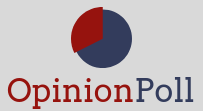 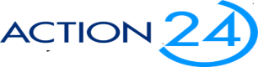 Πιστεύετε ότι με τα μέτρα που παίρνει η Κυβέρνηση και τις πρωτοβουλίες που προωθεί, θα αντιμετωπιστεί δραστικά η οπαδική βία;
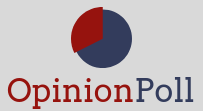 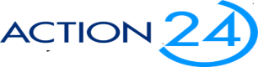 Πιστεύετε ότι παρά το θετικό κλίμα που υπάρχει αυτή την περίοδο στις Ελληνοτουρκικές σχέσεις, η Κυβέρνηση πρέπει να συνεχίσει τα εξοπλιστικά προγράμματα, ώστε να είναι σε κάθε περίπτωση θωρακισμένη η χώρα μας;
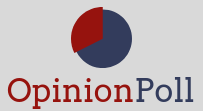 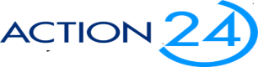 Πιστεύετε ότι παρά το θετικό κλίμα που υπάρχει αυτή την περίοδο στις Ελληνοτουρκικές σχέσεις, η Κυβέρνηση πρέπει να συνεχίσει τα εξοπλιστικά προγράμματα, ώστε να είναι σε κάθε περίπτωση θωρακισμένη η χώρα μας;
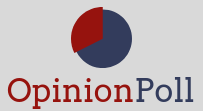 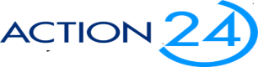 Πόσο ικανοποιημένος/η είστε από τα νέα φορολογικά μέτρα που πήρε η Κυβέρνηση  για τους ελεύθερους επαγγελματίες;
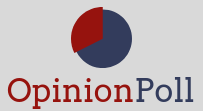 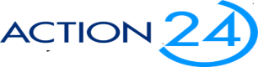 Πόσο ικανοποιημένος/η είστε από τα νέα φορολογικά μέτρα που πήρε η Κυβέρνηση  για τους ελεύθερους επαγγελματίες;
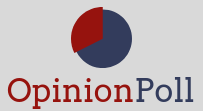 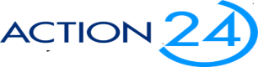 Πόσο ικανοποιημένος/η είστε από τα μέτρα της Κυβέρνησης για την αντιμετώπιση της ακρίβειας και την στήριξη των πιο ευπαθών ομάδων;
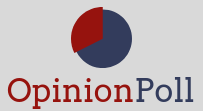 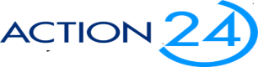 Πόσο ικανοποιημένος/η είστε από τα μέτρα της Κυβέρνησης για την αντιμετώπιση της ακρίβειας και την στήριξη των πιο ευπαθών ομάδων;
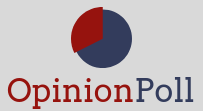 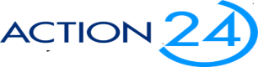 Συμφωνείτε με την θέσπιση της επιστολικής ψήφου στις Ευρωεκλογές που προωθεί η Κυβέρνηση;
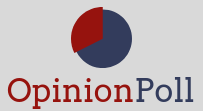 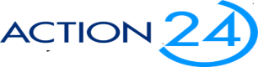 Συμφωνείτε με την θέσπιση της επιστολικής ψήφου στις Ευρωεκλογές που προωθεί η Κυβέρνηση;
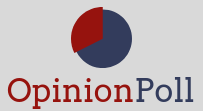 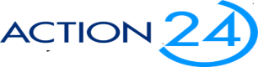 Συμφωνείτε ή διαφωνείτε με την θεσμοθέτηση του γάμου των ομόφυλων ζευγαριών;
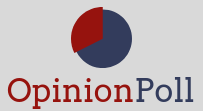 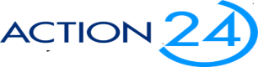 Συμφωνείτε ή διαφωνείτε με την θεσμοθέτηση του γάμου των ομόφυλων ζευγαριών;
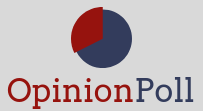 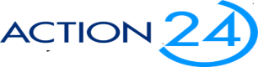 Συμφωνείτε ή διαφωνείτε με την θεσμοθέτηση της τεκνοθεσίας από τα ομόφυλα ζευγάρια;
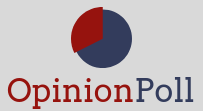 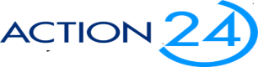 Συμφωνείτε ή διαφωνείτε με την θεσμοθέτηση της τεκνοθεσίας από τα ομόφυλα ζευγάρια;
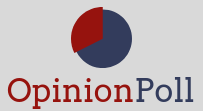 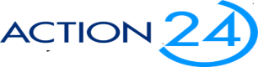 Με αφορμή την κτηνωδία στην Αράχοβα, πιστεύετε ότι θα πρέπει να αυστηροποιηθούν οι ποινές για όσους κακοποιούν ή σκοτώνουν ζώα;
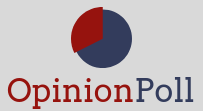 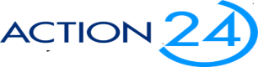 Εσείς θα πάτε για τις γιορτές κάποιο ταξίδι, για να τις περάσετε αλλού από εκεί που μένετε;
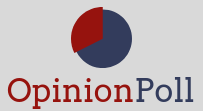 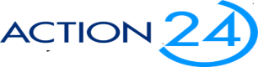 Τι βασικά θα έχετε στο Χριστουγεννιάτικο τραπέζι σας;
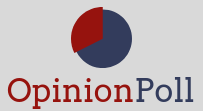 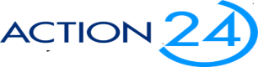 Πόσο ικανοποιημένος/η είστε από το συνολικό έργο της Κυβέρνησης από τις εκλογές του Ιουνίου μέχρι σήμερα;
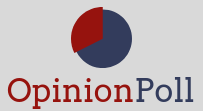 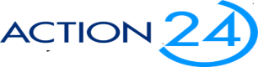 Πόσο ικανοποιημένος/η είστε από το συνολικό έργο της Κυβέρνησης από τις εκλογές του Ιουνίου μέχρι σήμερα;
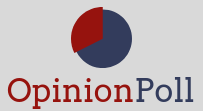 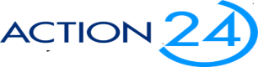 Πόσο ικανοποιημένος/η είστε από την αντιπολιτευτική Πολιτική του ΣΥΡΙΖΑ ως κόμματος της Αξιωματικής Αντιπολίτευσης επί Προεδρίας Στέφανου Κασσελάκη;
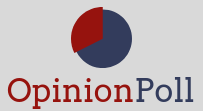 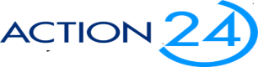 Πόσο ικανοποιημένος/η είστε από την αντιπολιτευτική Πολιτική του ΣΥΡΙΖΑ ως κόμματος της Αξιωματικής Αντιπολίτευσης επί Προεδρίας Στέφανου Κασσελάκη;                                                             Ψηφοφόροι ΣΥΡΙΖΑ
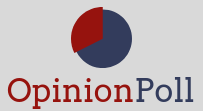 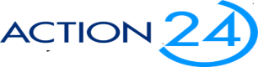 Πόσο ικανοποιημένος/η είστε από την αντιπολιτευτική Πολιτική του ΠΑΣΟΚ;
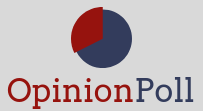 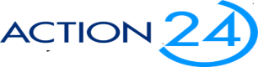 Πόσο ικανοποιημένος/η είστε από την αντιπολιτευτική Πολιτική του ΠΑΣΟΚ;Ψηφοφόροι ΠΑΣΟΚ
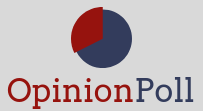 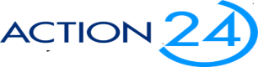 Πιστεύετε ότι με Πρόεδρο του ΣΥΡΙΖΑ τον Στέφανο Κασσελάκη, μπορεί ο ΣΥΡΙΖΑ να μπει σε ανοδική τροχιά ή θα συνεχίσει να χάνει δυνάμεις;
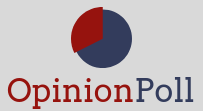 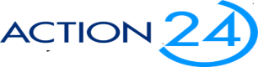 Πιστεύετε ότι με Πρόεδρο του ΣΥΡΙΖΑ τον Στέφανο Κασσελάκη, μπορεί ο ΣΥΡΙΖΑ να μπει σε ανοδική τροχιά ή θα συνεχίσει να χάνει δυνάμεις;                                                               Ψηφοφόροι ΣΥΡΙΖΑ
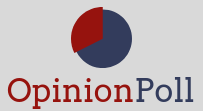 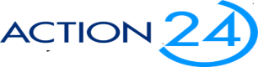 Εσείς θα μπορούσατε να ψηφίσετε το νέο κόμμα «ΝΕΑ ΑΡΙΣΤΕΡΑ» που συγκρότησαν τα στελέχη που έφυγαν από τον ΣΥΡΙΖΑ (Χαρίτσης, Αχτσιόγλου, Τσακαλώτος κ.λπ.);
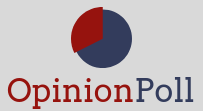 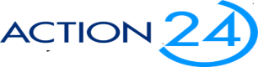 Εσείς θα μπορούσατε να ψηφίσετε το νέο κόμμα «ΝΕΑ ΑΡΙΣΤΕΡΑ» που συγκρότησαν τα στελέχη που έφυγαν από τον ΣΥΡΙΖΑ (Χαρίτσης, Αχτσιόγλου, Τσακαλώτος κ.λπ.); Ψηφοφόροι ΣΥΡΙΖΑ
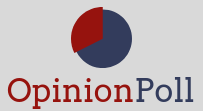 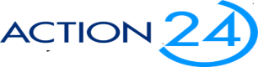 Θεωρείτε ότι θα πρέπει να υπάρξουν συνεργασίες ανάμεσα στις δυνάμεις της Αριστεράς και Κεντροαριστεράς (ΠΑΣΟΚ, ΣΥΡΙΖΑ, ΝΕΑ ΑΡΙΣΤΕΡΑ κ.ά.);
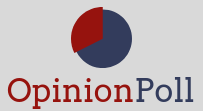 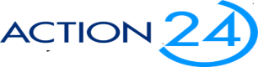 Θεωρείτε ότι θα πρέπει να υπάρξουν συνεργασίες ανάμεσα στις δυνάμεις της Αριστεράς και Κεντροαριστεράς (ΠΑΣΟΚ, ΣΥΡΙΖΑ, ΝΕΑ ΑΡΙΣΤΕΡΑ κ.ά.);
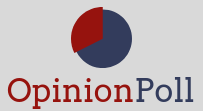 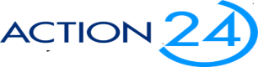 Ποια η άποψή σας για τους Πολιτικούς αρχηγούς...
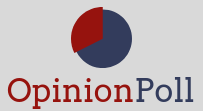 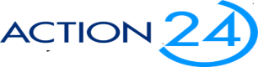 Ποιον Πολιτικό Αρχηγό θεωρείτε καταλληλότερο για Πρωθυπουργό;
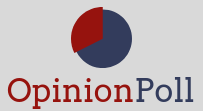 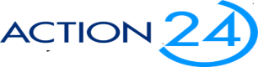 Σε Βουλευτικές εκλογές που θα μπορούσαν να προκύψουν, ποιο κόμμα είναι πιο πιθανό να ψηφίζατε;
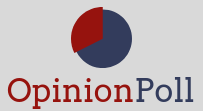 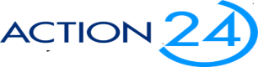 Σε Βουλευτικές εκλογές που θα μπορούσαν να προκύψουν, ποιο κόμμα είναι πιο πιθανό να ψηφίζατε;                                                       Αναγωγή επι των εγκύρων
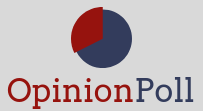 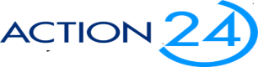 Εκτίμηση
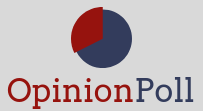 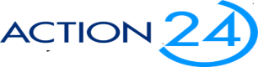 Σε Βουλευτικές εκλογές που θα μπορούσαν να προκύψουν ,ποιο κόμμα είναι πιο πιθανό να ψηφίζατε;
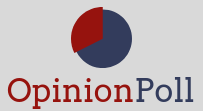 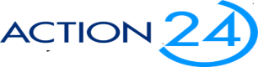 ΤΕΛΟΣ ΠΑΡΟΥΣΙΑΣΗΣ
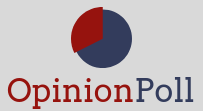 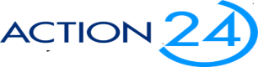